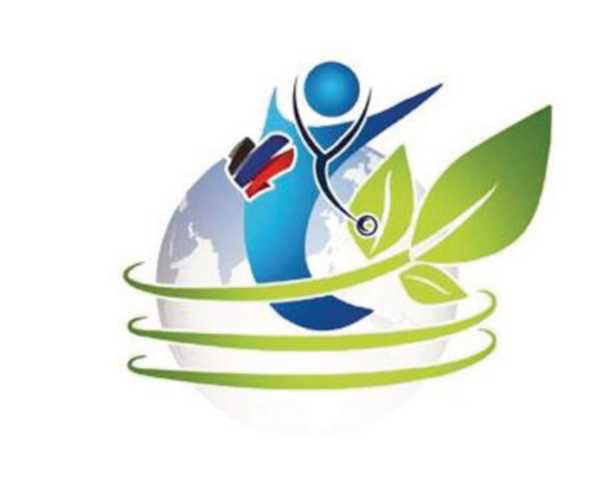 ГОСУДАРСТВЕННАЯ ОБРАЗОВАТЕЛЬНАЯ ОРГАНИЗАЦИЯВЫСШЕГО ПРОФЕССИОНАЛЬНОГО ОБРАЗОВАНИЯ«ДОНЕЦКИЙ НАЦИОНАЛЬНЫЙ МЕДИЦИНСКИЙ УНИВЕРСИТЕТ ИМЕНИ М. ГОРЬКОГО»
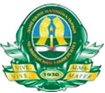 ОСОБЕННОСТИ  ТЕЧЕНИЯ ВИРУСАССОЦИИРОВАННОГО ГЛОМЕРУЛОНЕФРИТА У ДЕТЕЙ
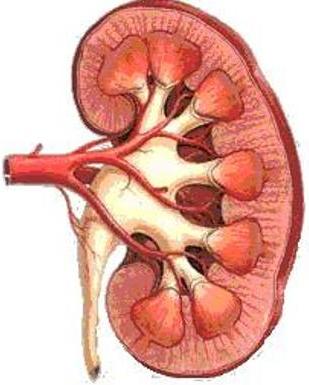 ассистент кафедры педиатрии №1, 
к.мед.н. Толченникова Елена Николаевна
Вирусассоциированный гломерулонефрит это нефрит,  при котором установлена этиологическая или патогенетическая роль вирусной инфекции.
Вирусные инфекции (герпесвирусы, вирусы гепатита В, С) — фактор прогрессирования многих заболеваний почек  вследствие повреждения клубочкового аппарата и интерстициальной ткани 
(А. А. Лындин, 2012; И. В. Кругликова, 2015; Н. В. Нечепоренко, 2015)
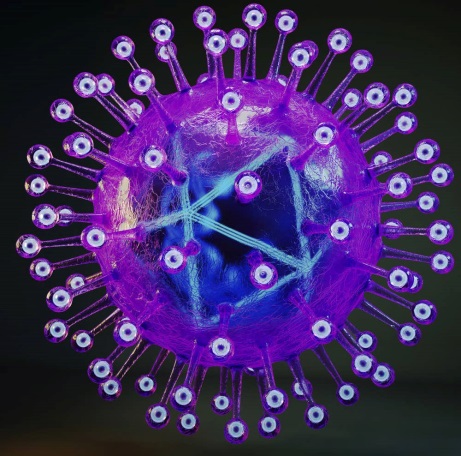 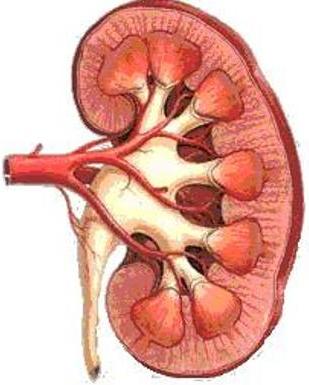 ВИРУСЫ, ИГРАЮЩИЕ РОЛЬ В РАЗВИТИИ ПАТОЛОГИИ ПОЧЕК
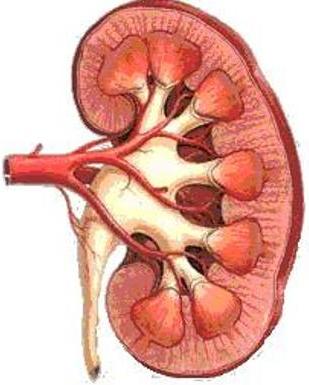 Вирус гепатита В (HBV);
Вирус гепатита C (HСV);
Группа герпесвирусов: 
простого герпеса 1 и 2 типов, 
Эпштейн-Барр вирус (герпесвирус человека  4 типа), 
цитомегаловирус (герпесвирус человека 5 типа),
вирусы герпеса человека 6 и 7 типа.
Парвовирус В 12.
ОСНОВНЫЕ ЗВЕНЬЯ ПАТОГЕНЕЗА ВИРУСАССОЦИРОВАННОГО ГЛОМЕРУЛОНЕФРИТА
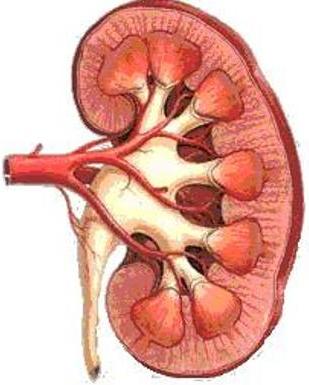 Нарушение противовирусного иммунитета, в том числе интерфероногенеза.
Парциальные нарушения клеточного звена иммунитета.
Нарушение элиминации вирус-детерминированных иммунных комплексов и отложение их в клубочках.
Повреждение вирусом почечных клеток, что приводит к развитию тубулоинтерстициального компонента.
Образование вирус-детерминированных  иммунных комплексов и их отложение в гломерулах.
МЕХАНИЗМ ВИРУС-ИНДУЦИРОВАННОГО ПОВРЕЖДЕНИЯ ПОЧЕК
ОСНОВНЫЕ КЛИНИЧЕСКИЕ КРИТЕРИИ ВИРУСАССОЦИИРОВАННОГО ГЛОМЕРУЛОНЕФРИТА
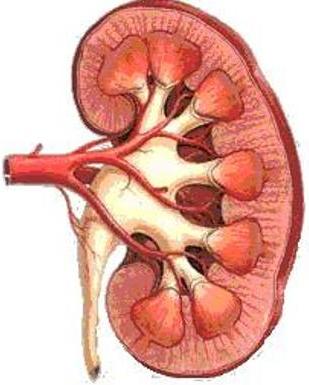 Высокая частота обострений.
Торпидное течение гломерулонефрита.
Формирование более тяжелых и часто резистентных к традиционной терапии форм заболеваний.
Вовлечение в патологический процесс как гломерулярных структур, так и тубулоинтерстициальной ткани.
ОСТРЫЙ ВИРУСАССОЦИИРОВАННЫЙ ГЛОМЕРУЛОНЕФРИТ
ОСТРЫЙ ВИРУСАССОЦИИРОВАННЫЙ ГЛОМЕРУЛОНЕФРИТ
ХРОНИЧЕСКИЙ ВИРУСАССОЦИИРОВАННЫЙ ГЛОМЕРУЛОНЕФРИТ
ХРОНИЧЕСКИЙ ВИРУСАССОЦИИРОВАННЫЙ ГЛОМЕРУЛОНЕФРИТ
ХГН гематурическая форма (60,9 %)
ХГН нефротическая форма ( 40,6 %)
ГЕРПЕСВИРУСНЫЕ ИНФЕКЦИИ
Обладают эпителиотропностью
Поражение канальцев и клубочков:
эндотелиоциты
,подоциты
мезангиоциты
Внеклеточный матрикс:
базальные мембраны
 тубулоинтерстиций
 мезангиальное пространство
СОБСТВЕННЫЕ ИССЛЕДОВАНИЯ
СОБСТВЕННЫЕ ИССЛЕДОВАНИЯ
Частота регистрации хронической ЭБВ-инфекции у детей с гематурической формой хронического гломерулонефрита по данным исследования вирусных маркеров - 54 детей (49,1 %)
%
%
МОРФОЛОГИЧЕСКИЕ ВАРИАНТЫ ГЕМАТУРИЧЕСКОЙ ФОРМЫ ХРОНИЧЕСКОГО ГЛОМЕРУЛОНЕФРИТА
1  - IgA-нефропатия (12)
2 - Мембранозная нефропатия (6)
3 -  ГН с минимальными изменениями (10)
4 - Фокально-сегментарный гломерулосклероз (2)
- гломерулярные поражения                                     (60% против 0, р≤0,006)

- мезангиальные поражения                                             (64% против 19%, р≤0,012)
ОСОБЕННОСТИ ТЕЧЕНИЯ  ГЕМАТУРИЧЕСКОЙ ФОРМЫ ХРОНИЧЕСКОГО ГЛОМЕРУЛОНЕФРИТА У ДЕТЕЙ С СОПУТСТВУЮЩЕЙ ЭБВ-ИНФЕКЦИЕЙ
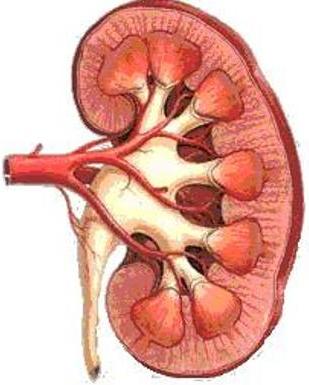 УСТАНОВЛЕНО!
Наличие у детей с ГФ ХГН сопутствующей хронической ЭБВ-инфекции оказывает неблагоприятное влияние на течение основного заболевания.

Ведущие  клинико-лабораторные проявления ГФ ХГН у детей с сопутствующей хронической ЭБВ-инфекцией характеризуются 
большей частотой регистрации эпизодов 
макрогематурии (48,9 %); 
большей частотой выраженной гематурии (63 %);
большей частотой   тубулярных расстройств в виде гипостенурии (29,6%) и повышения уровня β2-микроглобулина в моче (20,3 %).
ОСОБЕННОСТИ ТЕЧЕНИЯ  ГЕМАТУРИЧЕСКОЙ ФОРМЫ ХРОНИЧЕСКОГО ГЛОМЕРУЛОНЕФРИТА У ДЕТЕЙ С СОПУТСТВУЮЩЕЙ ЭБВ-ИНФЕКЦИЕЙ
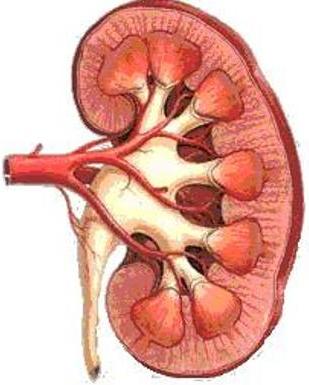 Наличие у детей с ГФ ХГН сопутствующей хронической ЭБВ-инфекции оказывает неблагоприятное влияние на факторы иммунной защиты .

У детей с ГФ ХГН и сопутствующей хронической ЭБВ-инфекцией установлено
 отчетливое снижение содержания сывороточного ИФН-α (2,0±0,18 пг/мл); 
снижение  ИФН-γ (4,85±2,98 пг/мл).
ГФ ХГН у детей с сопутствующей ЭБВ-инфекцией определяется
повышение содержания провоспалительного цитокина 
ИЛ-1β (72,15±1,85 пг/мл); 
повышение содержания провоспалительного цитокина ИЛ-6 (28,87±6,67пг/мл).
ЧАСТОТА РЕГИСТРАЦИИ ГЕРПЕСВИРУСНЫХ ИНФЕКЦИЙ У  ДЕТЕЙ С ГЕМАТУРИЧЕСКОЙ ФОРМОЙ ХРОНИЧЕСКОГО ГЛОМЕРУЛОНЕФРИТА
ВЫВОДЫ
Данные отечественной и зарубежной литературы, а также собственные данные, свидетельствуют о многочисленной группе вирусассоциированных гломерулонефритов, при которых вирусная инфекция является этиологическим фактором или ее присоединение осложняет течение гломерулонефрита, обуславливает резистентность к традиционной терапии.
Вирусассоциированные гломерулонефриты требуют расширенного обследования пациента, определенного подхода к терапии с использованием противовирусного и  иммуномодулирующего лечения. От хорошо продуманной врачом тактики ведения таких пациентов зависят течение и прогноз заболевания.
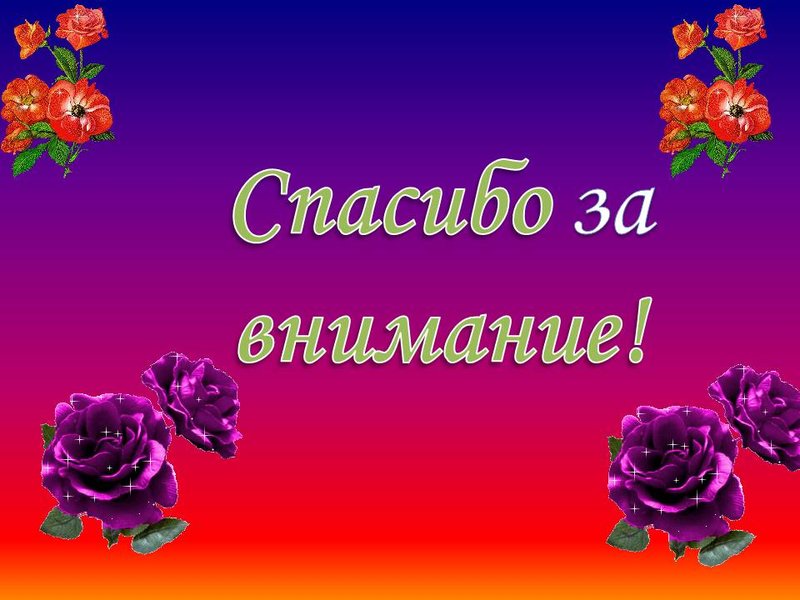